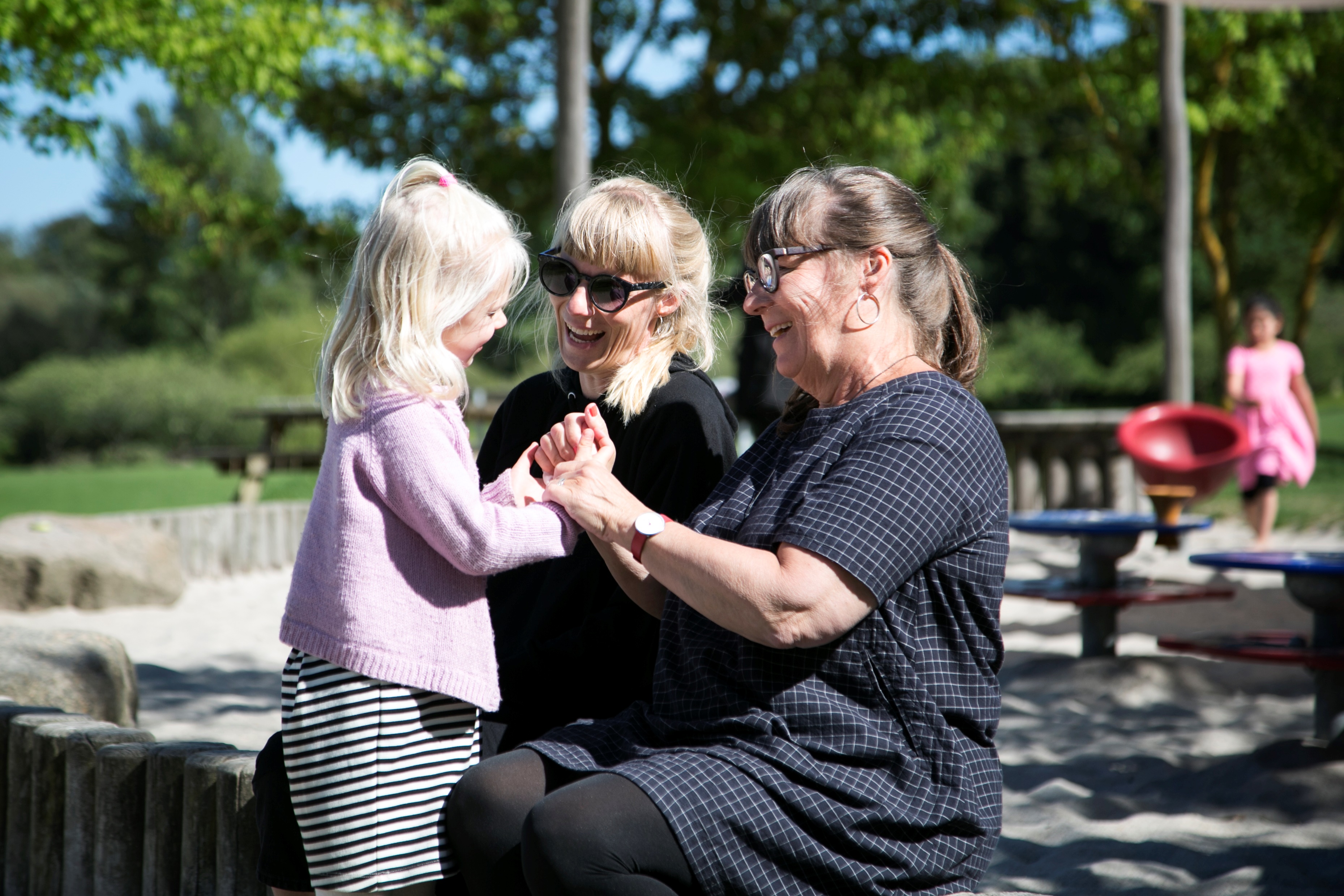 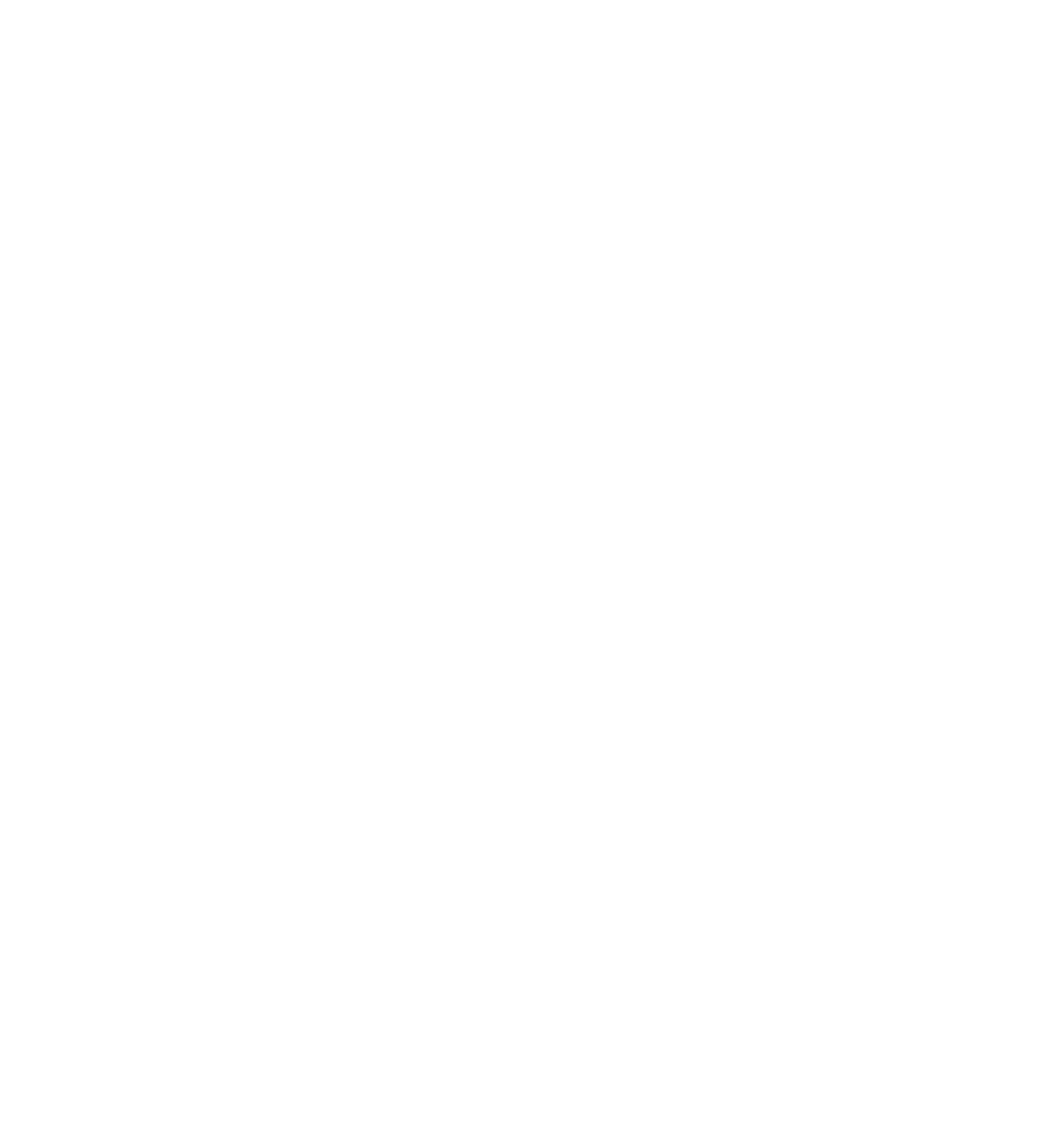 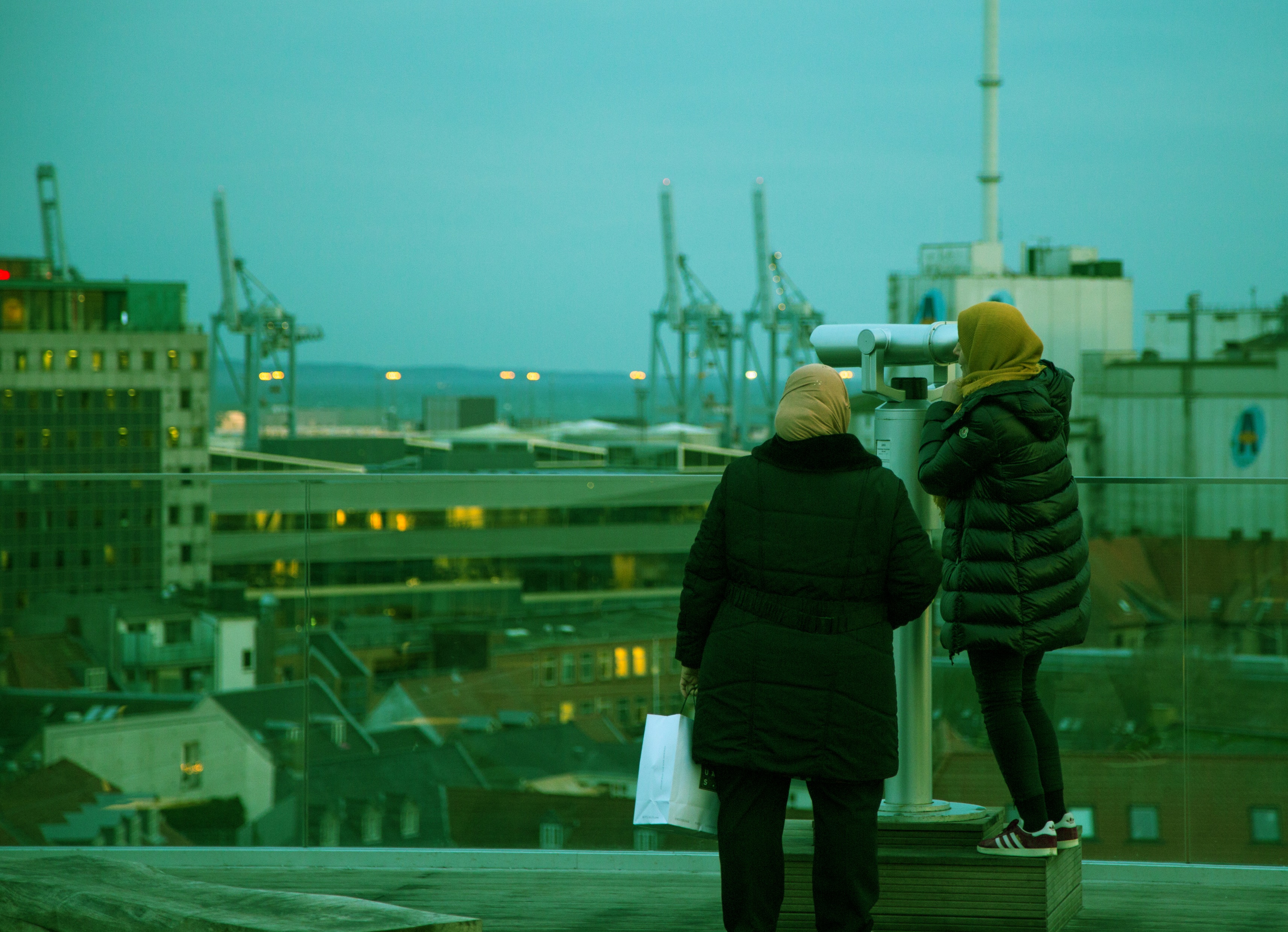 Vision: Alle skal have lige muligheder for…
At have det godt mentalt, socialt og fysisk
●
At udnytte egne evner og potentialer
●
At deltage i meningsfulde fællesskaber
●
At fremme egen sundhed og trivsel
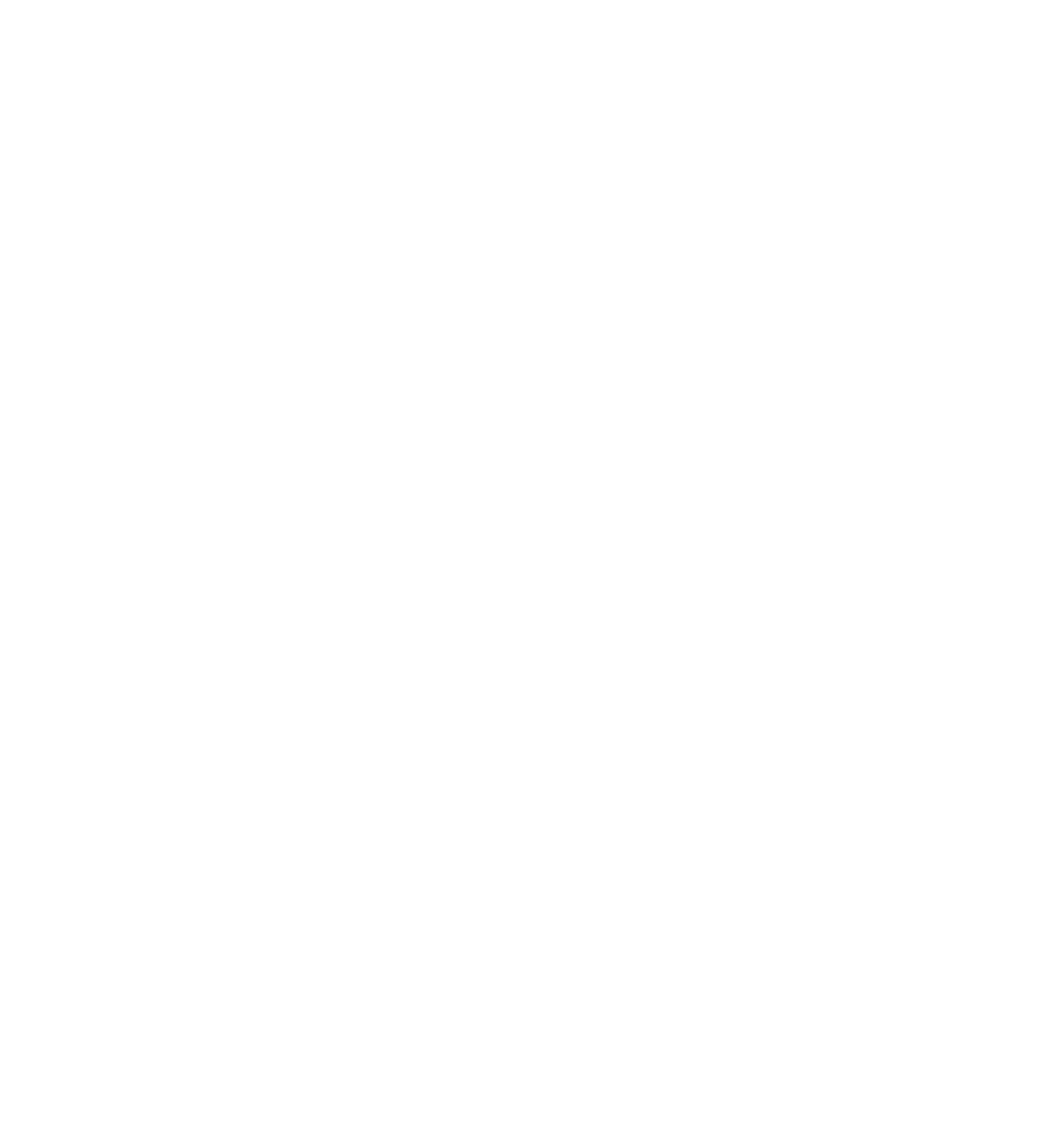 Aarhus - en god by for alle
En by med fællesskab og medborgerskab
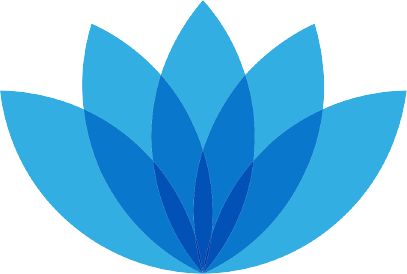 En by med brug for alle
En by hvor alle er sunde og trives
Aarhus skal være en by, hvor alle oplever fællesskab og medborgerskab
Aarhus skal være en by med brug for alle
Aarhus skal være en by, hvor alle trives og er sunde
Sammen om sundhed hele livet
Fælles indsatser og nye
partnerskaber
Samskabelse og lokale
modeller
Samarbejde om det nære
sundhedsvæsen
1
Bevæg dig for livet Aarhus
Røgfrit Aarhus
Kultur og sundhed
Cities Changing Diabetes
Sunde og bæredygtige byer
Sammen med boligsociale organisationer og civilsamfundet
Digitalt medborgerskab
Sundhed-, social- og beskæftigelsesområdet
Kronikerområdet
Pårørende
Mere lighed i sundhed
Tidlige helhedsorienterede indsatser
Målrettede og differentierede indsatser
Nærhed og tilgængelighed
2
Børn og unge som mistrives
Mødesteder ml. børn, unge og ældre
Borgere udenfor uddannelse   eller beskæftigelse
Kroniske sygdomme
Sårbare og udsatte unge
Sårbare borgere i udsatte boligområder
Psykisk sårbare borgere
Borgere med psykiske lidelser
Borgere med fysiske handicap
Borgere med misbrug
Børn, unge, ældre og udsatte    via lærings- og uddannelsesaktiviteter i medborgerhuse, lokalcentre       og biblioteker
De største sundhedsudfordringer
Trivsel og livsglæde
Tobaksfrie miljøer
Alkoholkultur
3
Overgang fra folkeskole til ungdomsuddannelse
Unge med tegn på mistrivsel
Rollemodeller og digital dannelse
Ensomhed og social isolation
Dårlig mental sundhed
Uddannelsesinstitutioner
Alkoholproblemer i familier, hos ældre og borgere udenfor beskæftigelse
Børn i familier med alkoholproblemer
Tobaksfrie miljøer
Tobaksfri skoletid
Storrygere
Reduktion af rygning
De største sundhedsudfordringer
Bevægelse i dagligdagen
Madfællesskaber
Stofforebyggelse
Seksuel sundhed
3
Gode rammer for bevægelse sammen med uddannelses-institutioner
Børn og unges seksuelle sundhed
LGBT+ gruppen sammen med civilsamfundet
Gode mad og måltidsvaner
Forebyggelse af svær overvægt
Samlet strategi for uddannelsesområdet
Mere sundhed for pengene
Synlighed og fælles opgaveløsning
Praksisnær viden
Udvikling og investeringer på tværs
3
Forsknings- og uddannelsesinstitutioner indenfor træning og rehabilitering, sundheds-, social- og beskæftigelsesindsatsen
Investeringer for tobak, alkohol, diabetes og lænderyg
Nye investeringer for beskæftigelse og kronikerområdet
Gøre fælles mål i et 0-100 års perspektiv anvendelige i praksis
Kompetenceudvikling på tværs af afdelinger og sektorer 
Fremme borgernes handlemuligheder
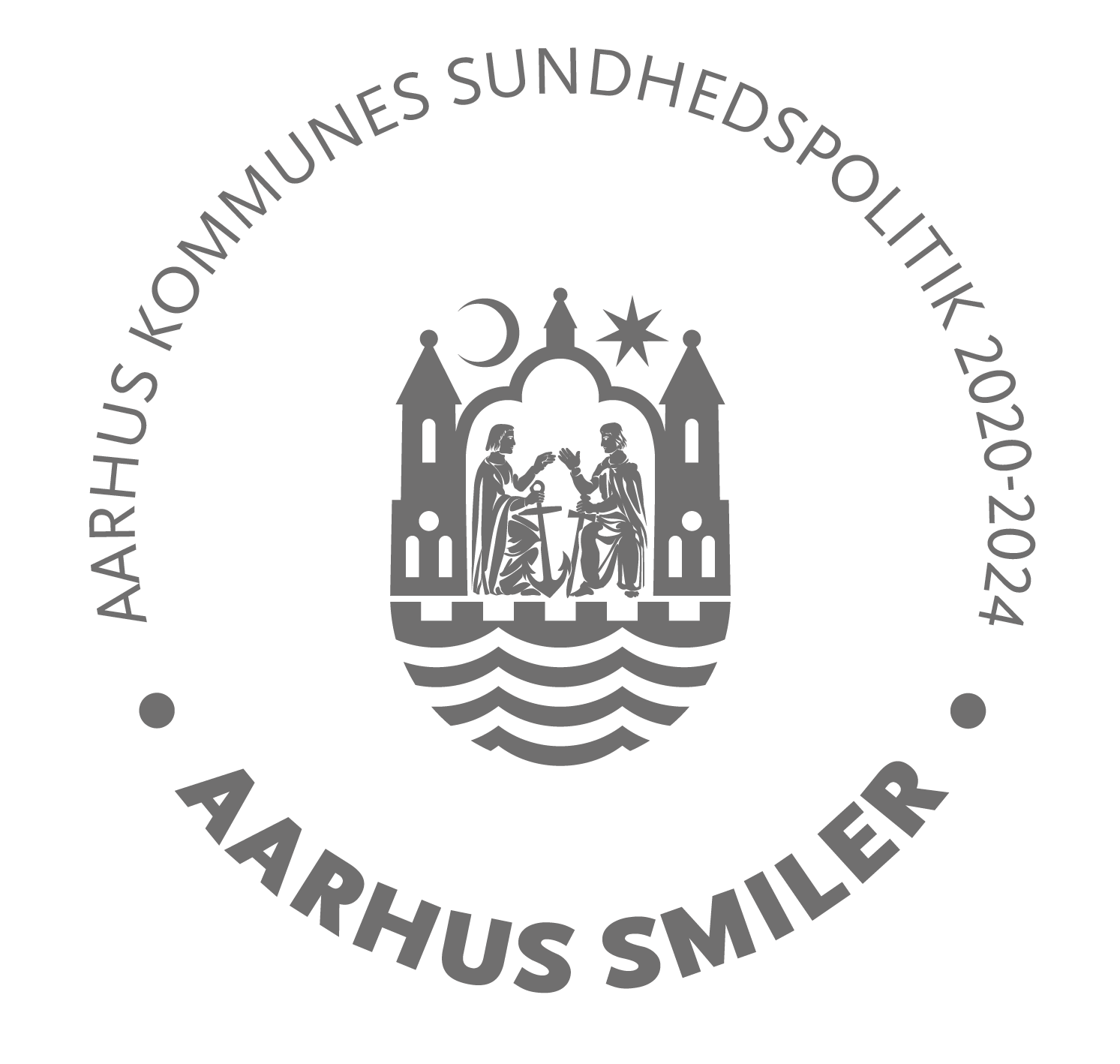 Modtager
DESIGN SELV DETTE SLIDE
Satsningsområde
Udvalgt prioritering
Udvalgt prioritering
Udvalgt prioritering

Satsningsområde
Udvalgt prioritering
Udvalgt prioritering
Udvalgt prioritering
















Satsningsområde
Udvalgt prioritering
Udvalgt prioritering
Udvalgt prioritering

Satsningsområde
Udvalgt prioritering
Udvalgt prioritering
Udvalgt prioritering
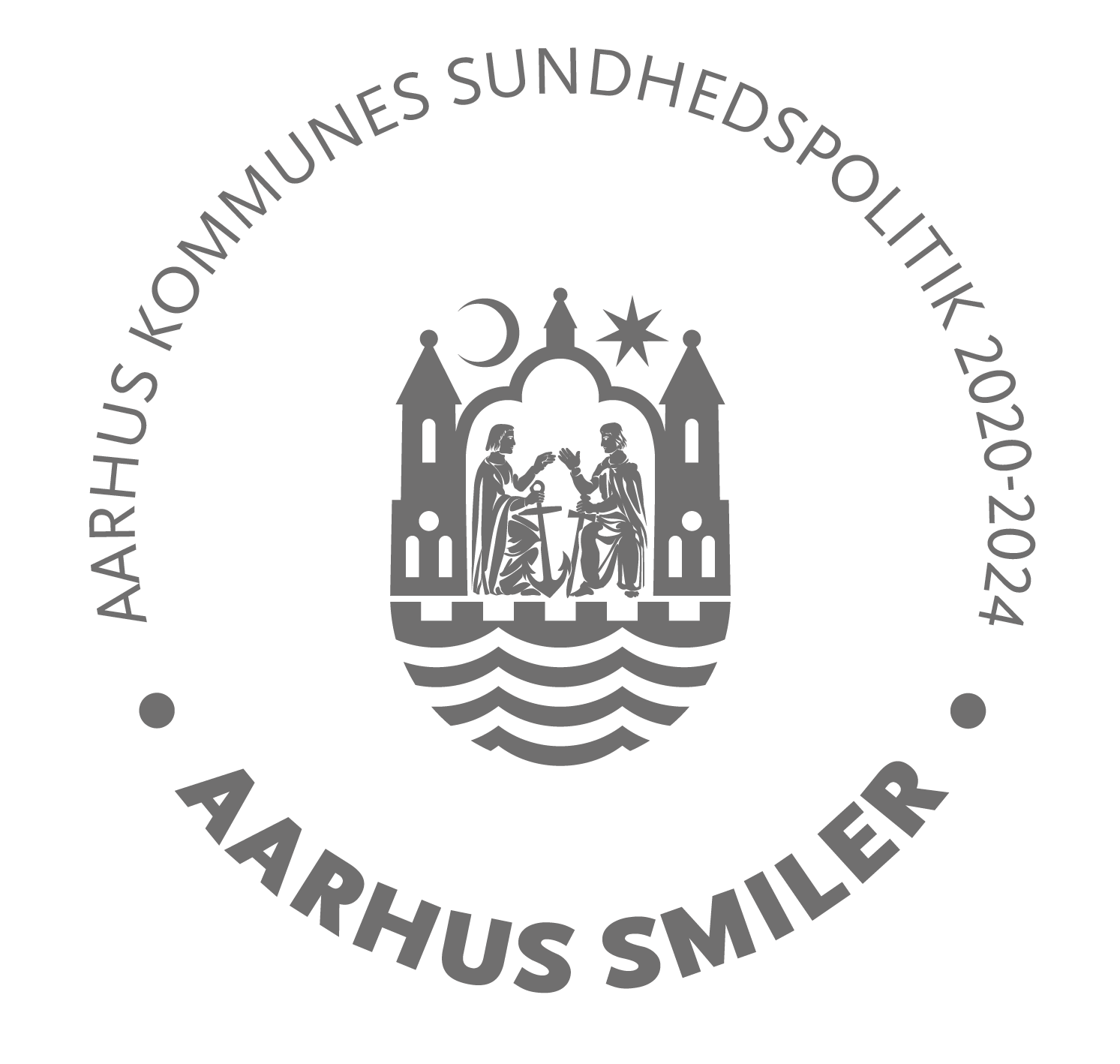 Modtager
DESIGN SELV DETTE SLIDE
Satsningsområde
Udvalgt prioritering
Udvalgt prioritering
Udvalgt prioritering

Satsningsområde
Udvalgt prioritering
Udvalgt prioritering
Udvalgt prioritering
















Satsningsområde
Udvalgt prioritering
Udvalgt prioritering
Udvalgt prioritering

Satsningsområde
Udvalgt prioritering
Udvalgt prioritering
Udvalgt prioritering
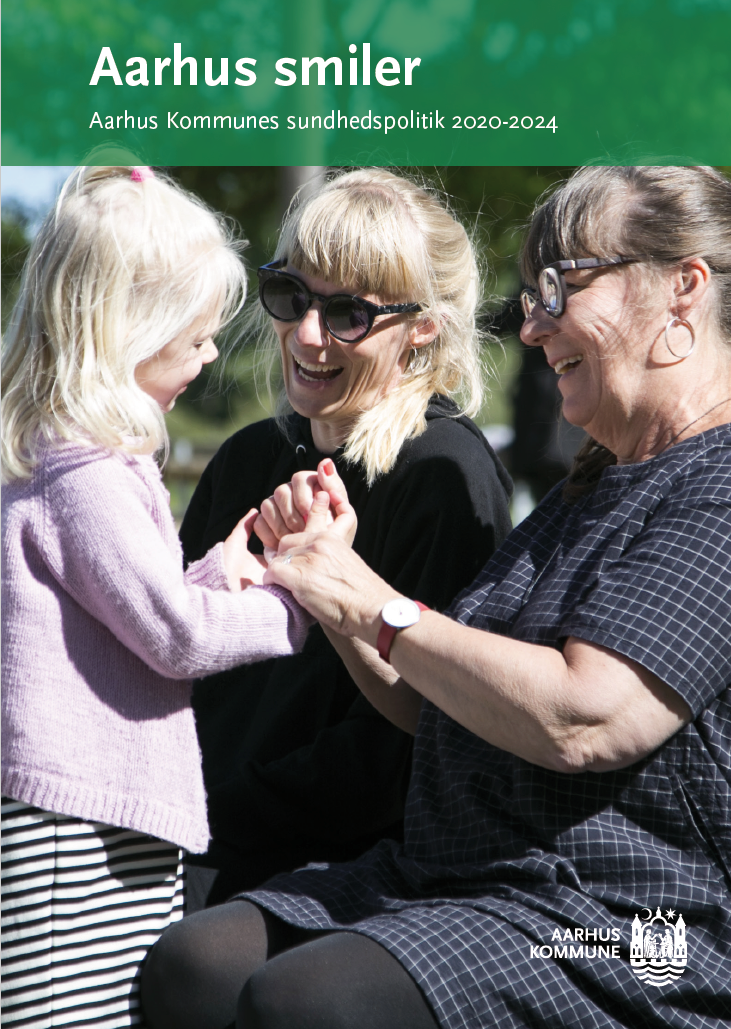 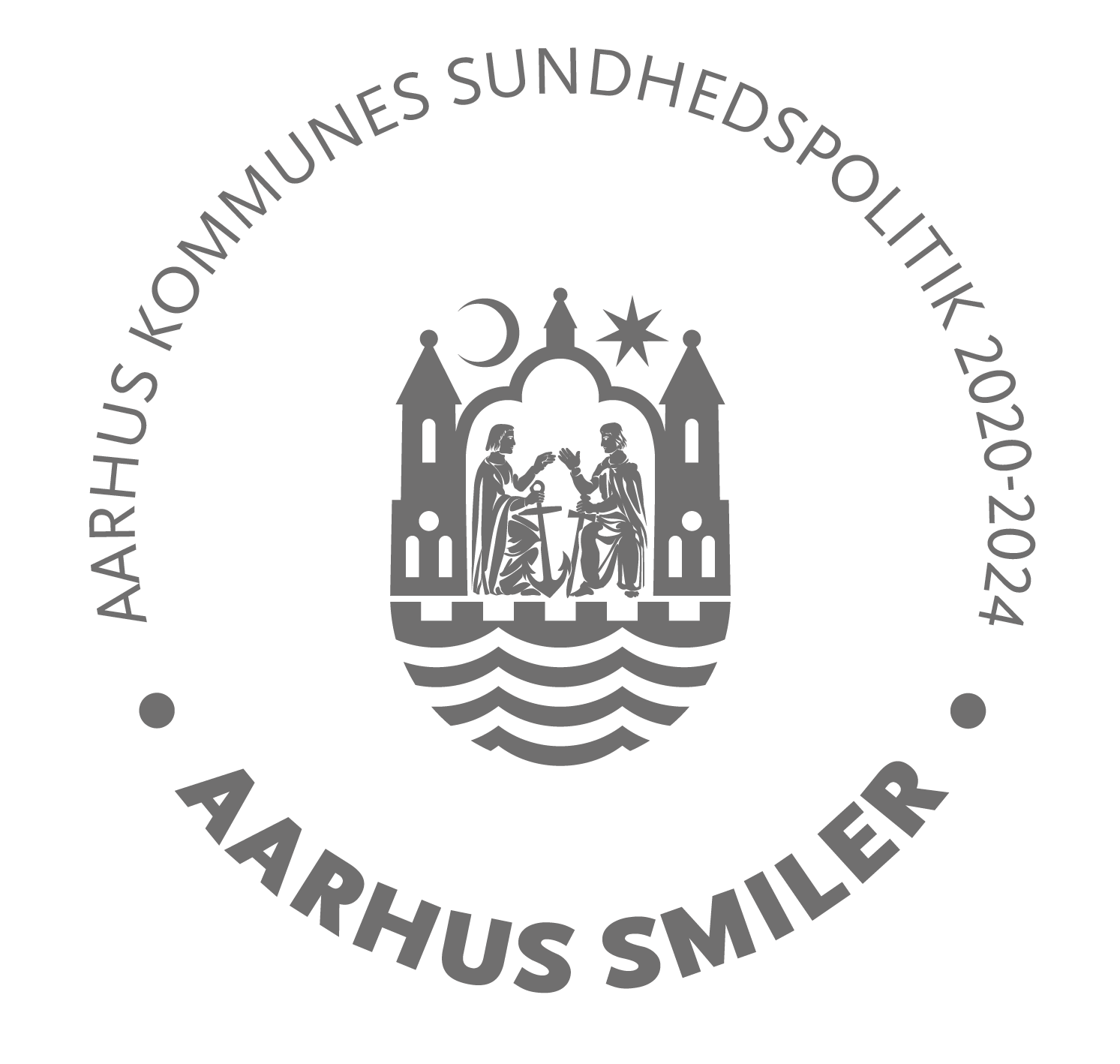 → Læs her aarhus.dk/sundhedspolitik
→  Se film aarhus.dk/sundhedspolitik
→ Find tilbud aarhus.dk/sundhedstilbud